Насекомые
Приготовил ученик 3 класса з
Сиваконов Савелий
Насеко́мые— класс беспозвоночных членистоногих животных
Насекомые питаются почти всеми живыми существами и продуктами их жизнедеятельности и сами служат основным кормом многих животных и даже некоторых растений.
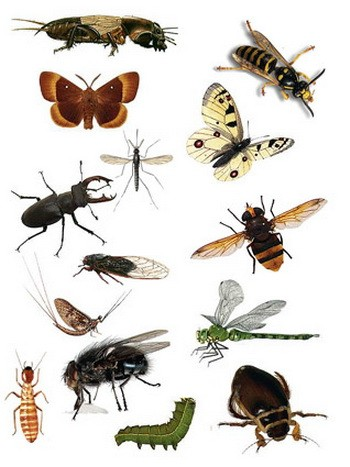 Внешнее строение
Отделы насекомого
Голова
Брюшко
Грудь
Особенности насекомых:
Тело покрыто хитином
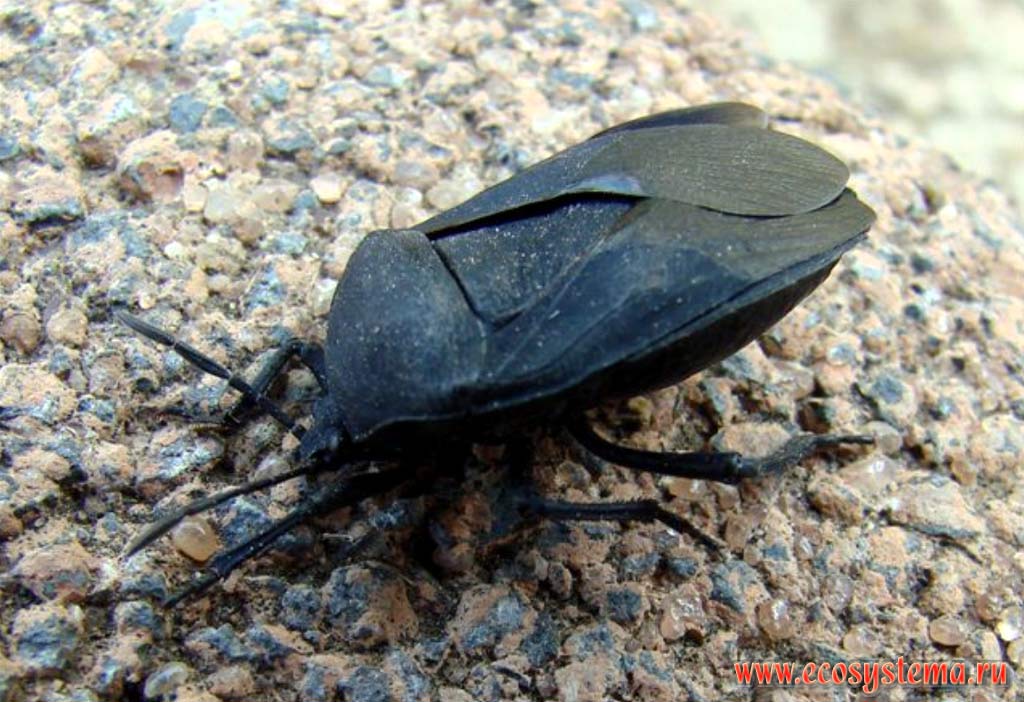 Особенности насекомых:
Способность к полету
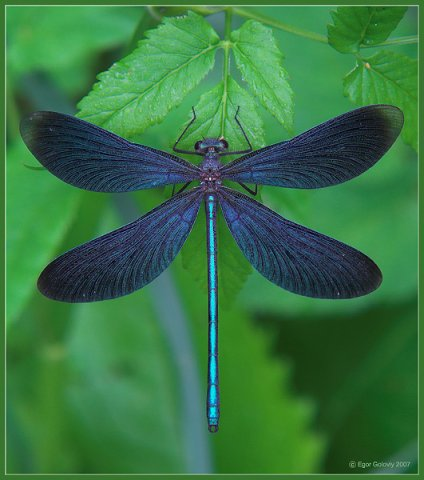 Две пары крыльев
Особенности насекомых:
Хорошо развиты органы чувств
Органы дыхания - трахеи
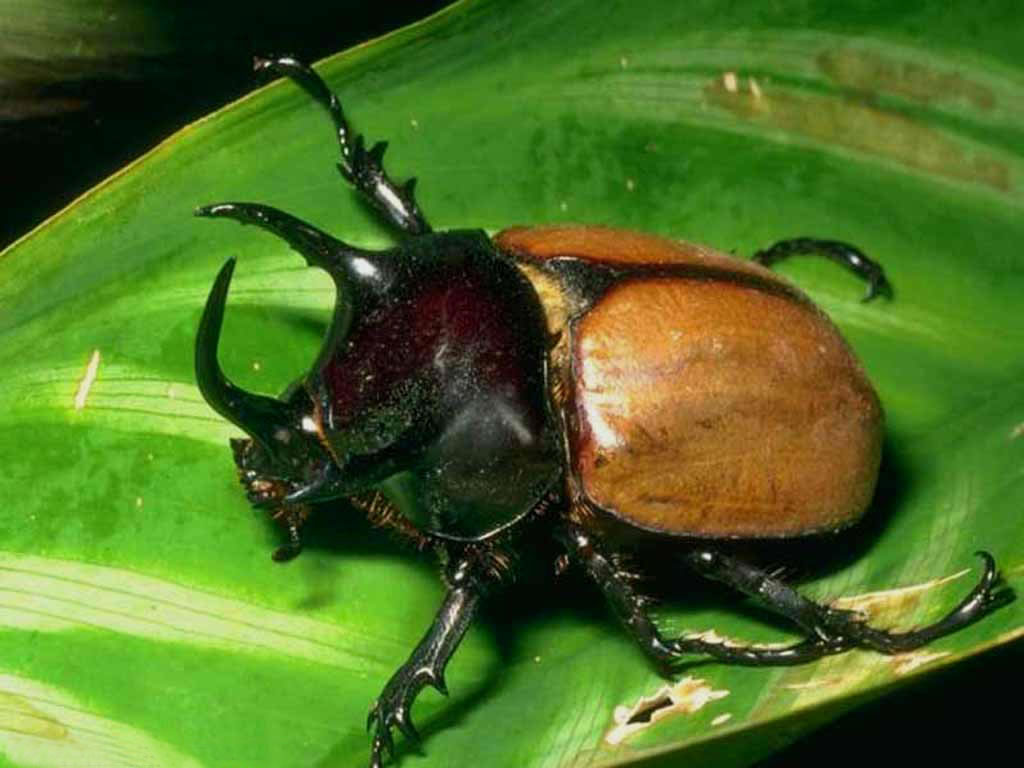 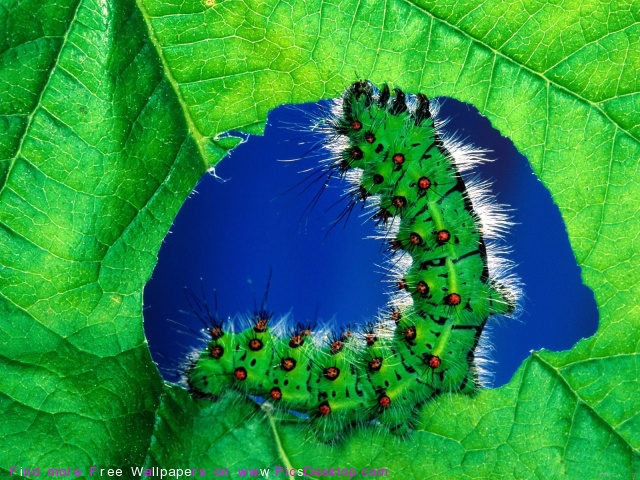 Роль
Насекомые выполняют роль опылителей. Добывая пыльцу на цветках, они способствуют размножению растений
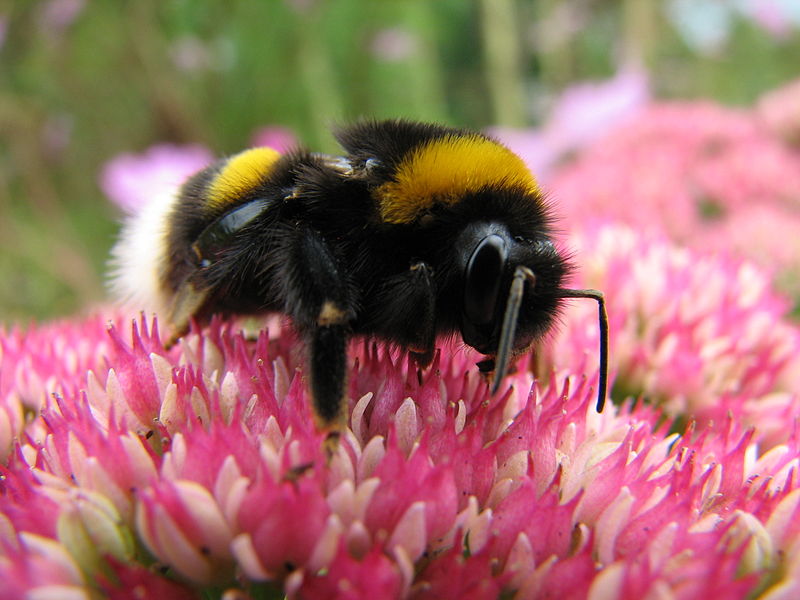 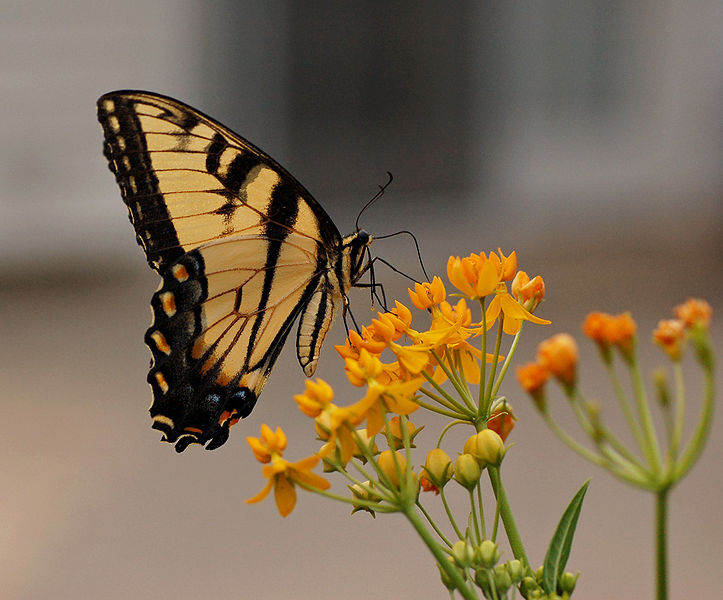 Роль
Из тутового шелкопряда  производят шелк.
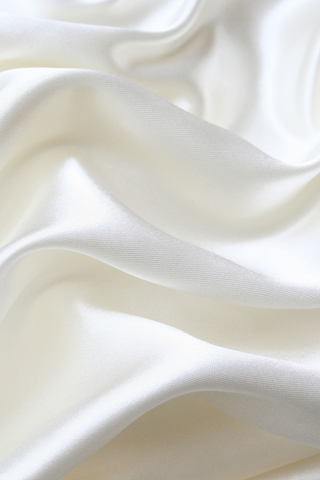 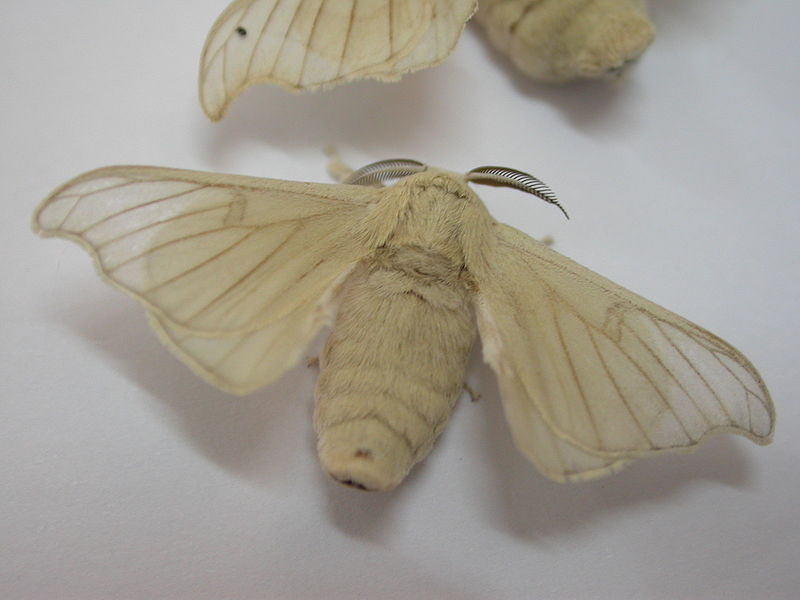